To be aware of and be able to recognise different types of sentences.
Statements
1
Statements are sentences which tell you a fact, opinion or idea.
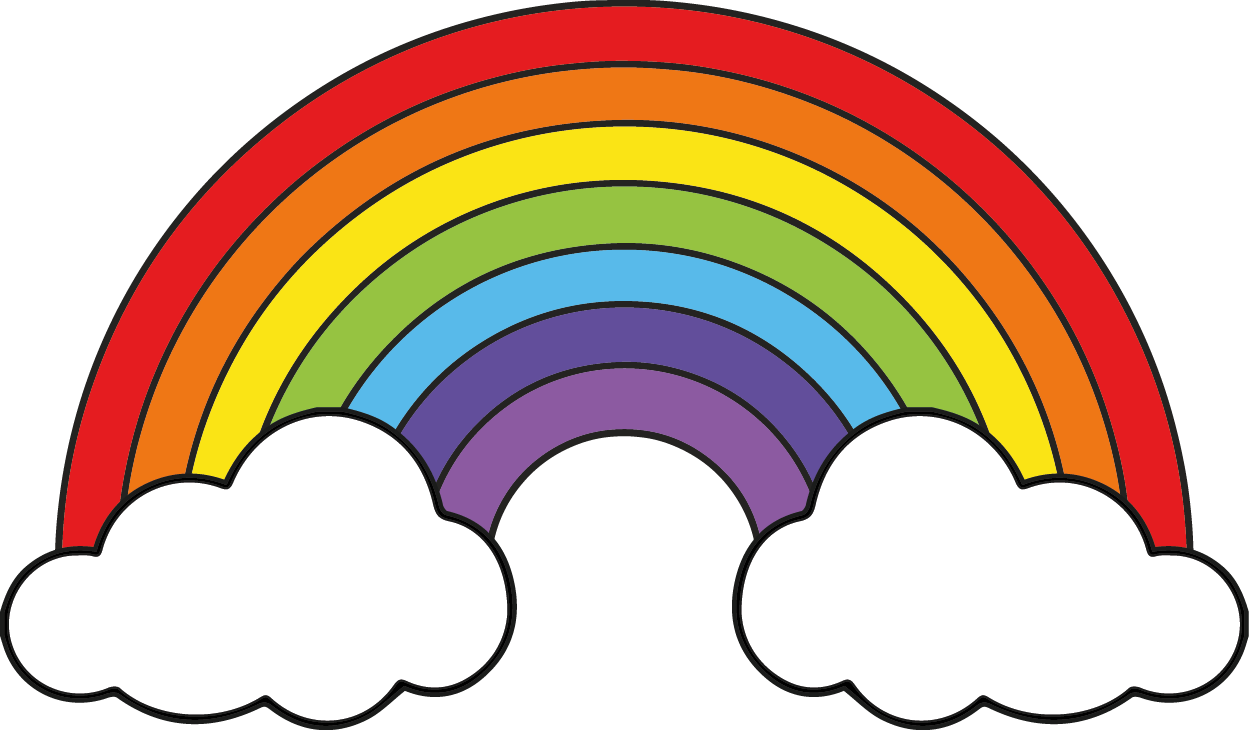 Example:
A rainbow has 7 colours. 
They are beautiful to look at.
Questions
2
Questions are sentences that ask you something. 
They usually end with a question mark.
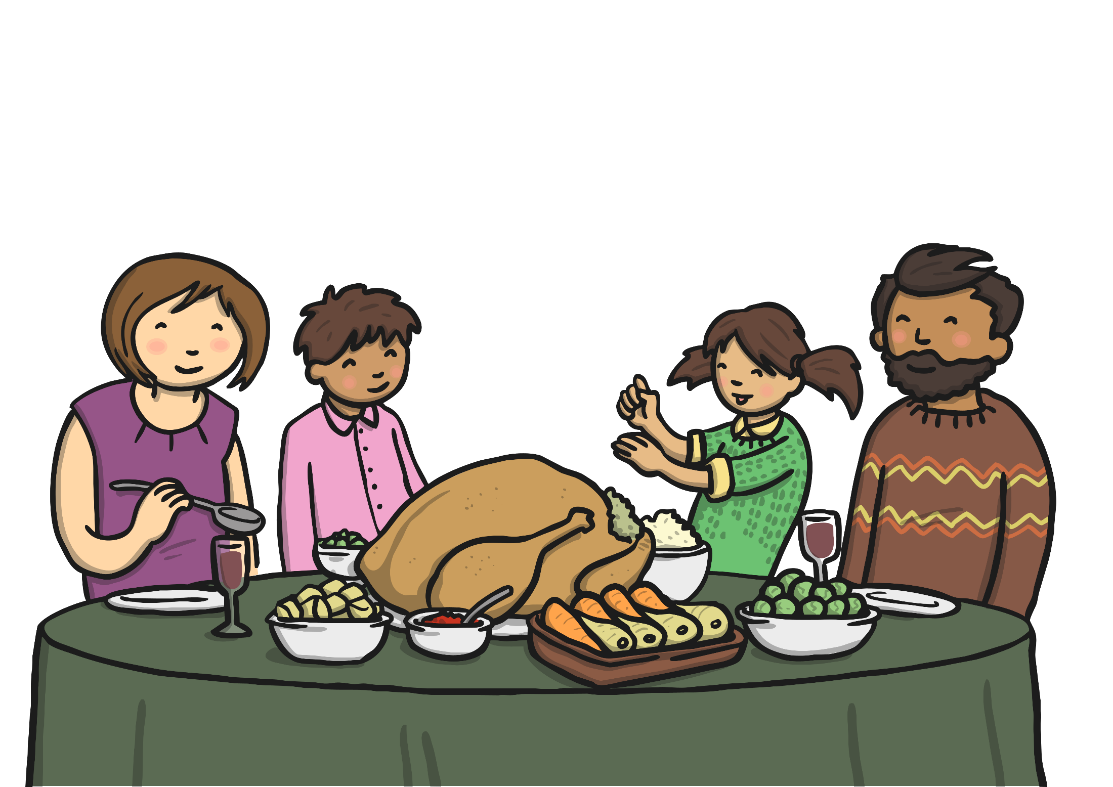 Example:
What did you have for dinner?
Commands
3
They are often urgent or angry, can be very short and contain an imperative verb. Commands Imperative verbs are also known as ‘bossy verbs’- they tell people what to do.
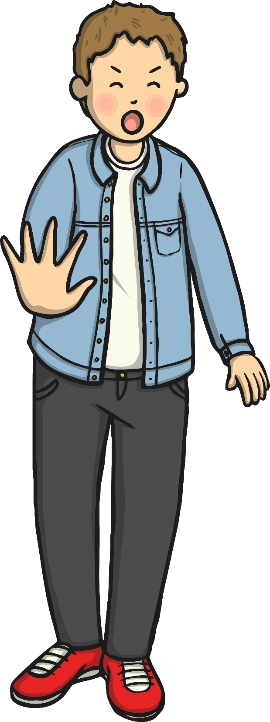 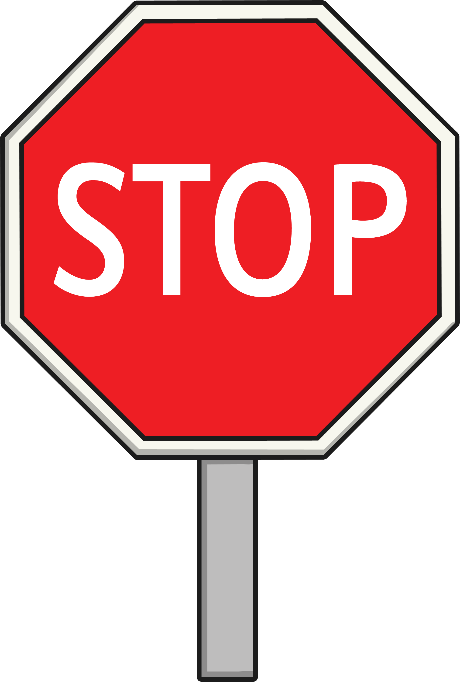 Example:
Help me! Stop it.
Exclamations
4
An exclamation is used when someone is surprised. 
It always starts with ‘How’ or ‘What’ and contains a noun and a verb.
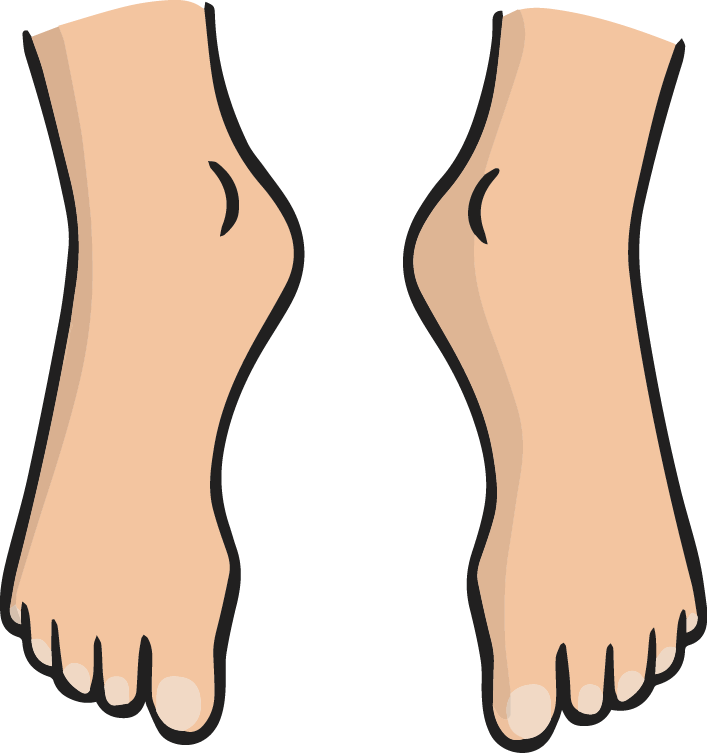 Example:
What big feet you have!
Can you match the sentence with the correct sentence type?
Sentence
Type of Sentence
statement
It is a beautiful day.
question
Where should we have our picnic?
command
question
Take the sandwiches out of the lunch box.
exclamation
command
What a mess we have made!
statement
exclamation
show answer
Oh no, these aliens have got lost in space! Can you help them to get back to their home planets? Each planet is a different sentence type. Read the alien’s sentences to work out where they live.
show answer
Bow down before me, weak humans!
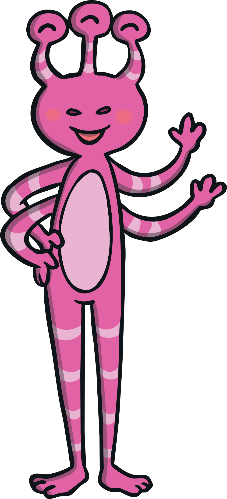 Will I be home in time for tea?
My eye is huge.
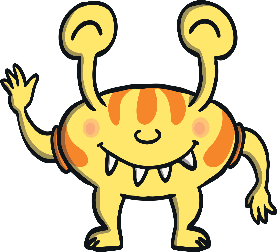 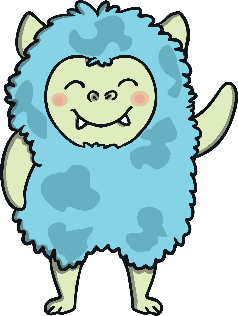 What pointy ears I have!
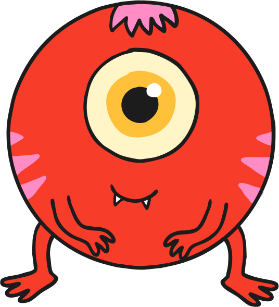 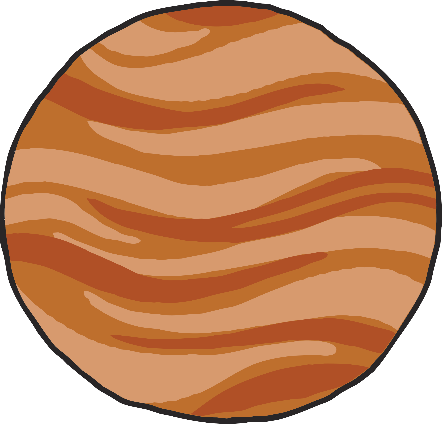 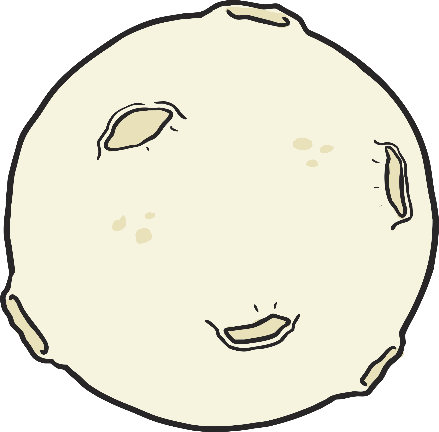 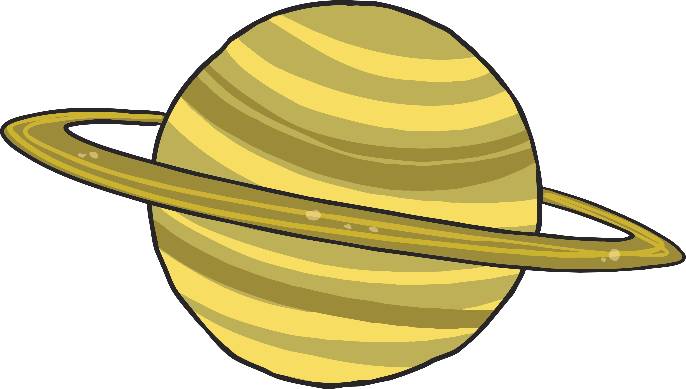 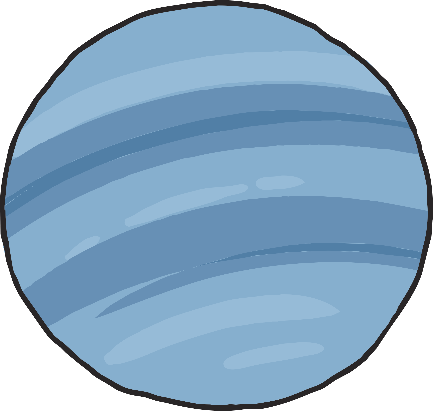 Planet Command
Planet Question
Planet Statement
Planet Exclamation
To be aware of and be able to recognise different types of sentences.